Capital Markets | Conduct company research
Copilot Studio and Azure OpenAI
Extend
Implementation information: Copilot Studio Financial Insights Agent
Assets under management
Client retention
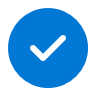 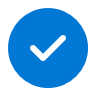 Value benefit
KPIs impacted
Cost savings
Employee experience
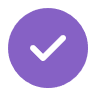 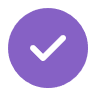 1. Analyze market overview
2. Analyze recent corporate events
3. Perform a risk assessment
Ask the agent to research market-wide trends and sector movements to identify potential investment intelligence.
After narrowing down to a specific sector, have the agent search through news sites and SEC filings for recent disclosures about mergers, restructuring, or management changes.
Use the agent to find and analyze SEC filings from specific companies to learn more about litigation, debt covenants, and market risks.
Copilot Agent3
+ Connection to analyst reports
+ Connection to SEC website
+ Financial document analysis skill
Copilot Agent3
+ Connection to analyst reports
+ Connection to SEC website
+ Financial document analysis skill
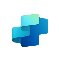 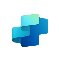 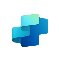 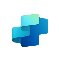 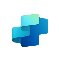 Copilot Agent3
+ Connection to analyst reports
+ Financial document analysis skill
Copilot Agent3
+ Connection to financial news sites
+ Connection to SEC website
Copilot Agent3
+ Connection to SEC website
+ Financial document analysis skill
Benefit: Access approved information sources to receive high-quality responses with citations to save time on market research.
Benefit: Simplify the process of reviewing SEC filings.
Benefit: Identify opportunities for market inefficiencies based on recent events.
5. Company valuation
4. Assess financial health
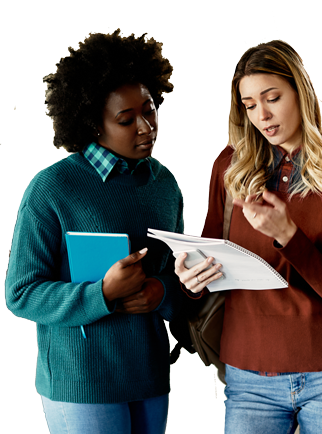 Understand current valuations based on comparable /discounted cash flows by asking the agent to review internal proprietary analyst reports.
Query SEC filings and internal proprietary reports to uncover potential financial issues and understand analyst forecasts.
Benefit: Quickly get insights with high-quality responses and enhanced capabilities for interpreting charts and tables for valuation insights.
Benefit: Synthesize information from multiple sources with in-depth analysis and links for further review.